DESSIN WA2/3 Meeting – Nieuwegein – 16-17 Mar 2016
WP31 – Emscher demo case
Timo Wortberg (UDE), Nadine Gerner (EG)
Report Emscher demo cases
I)    Status, experience, and outlook WP31.1 - Improved CSO treatment 

II)   Status, experience, and outlook WP31.2 - RTC of sewer system

III)  ESS in the 2 Emscher demo cases
Report Emscher demo cases
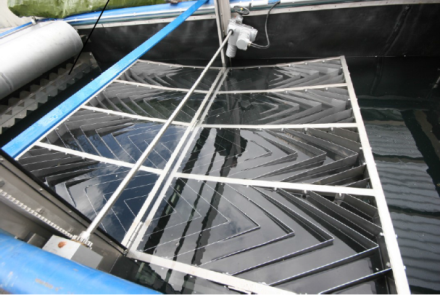 WP31.1 – Improved CSO treatment
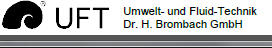 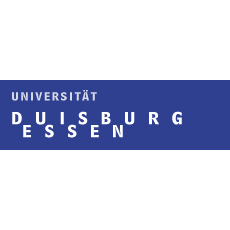 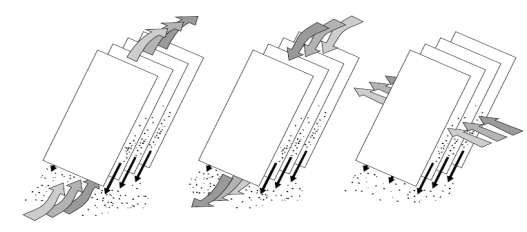 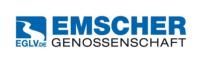 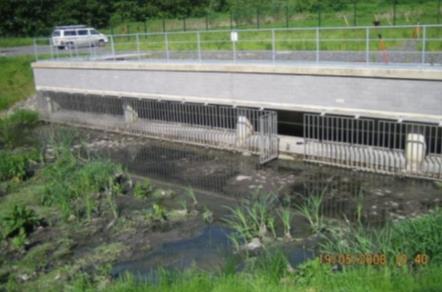 WP 31.2 – Real Time Control of sewer network
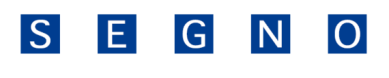 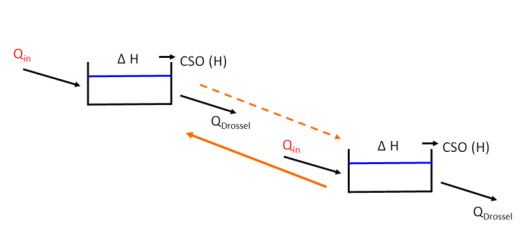 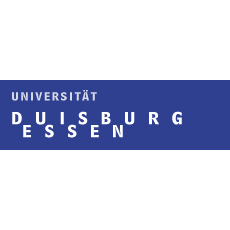 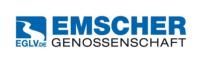 [Speaker Notes: Decrease in CSO discharge amount, load and times per year    improvement of water quality    indicator: macroinvertebrates, chemical status, saprobic level
				                less hydraulic pressure              indicator: macroinvertebrates]
Cross flow lamella settler

Located in Castrop-Rauxel at a CSO in parallel to a combined sewer and near by a pumping station
First setup in summer 2015

Equipment: 
two sample taking devices (à 24 bottles) including control device
Two spectrometer probes (S::CAN)

Inflow water is pumped from the sump hole into the inflow structure of the container. Water flows through lamellas and exits the container via a spill way.

Samples are taken near to the inflow structure and inside the spill way
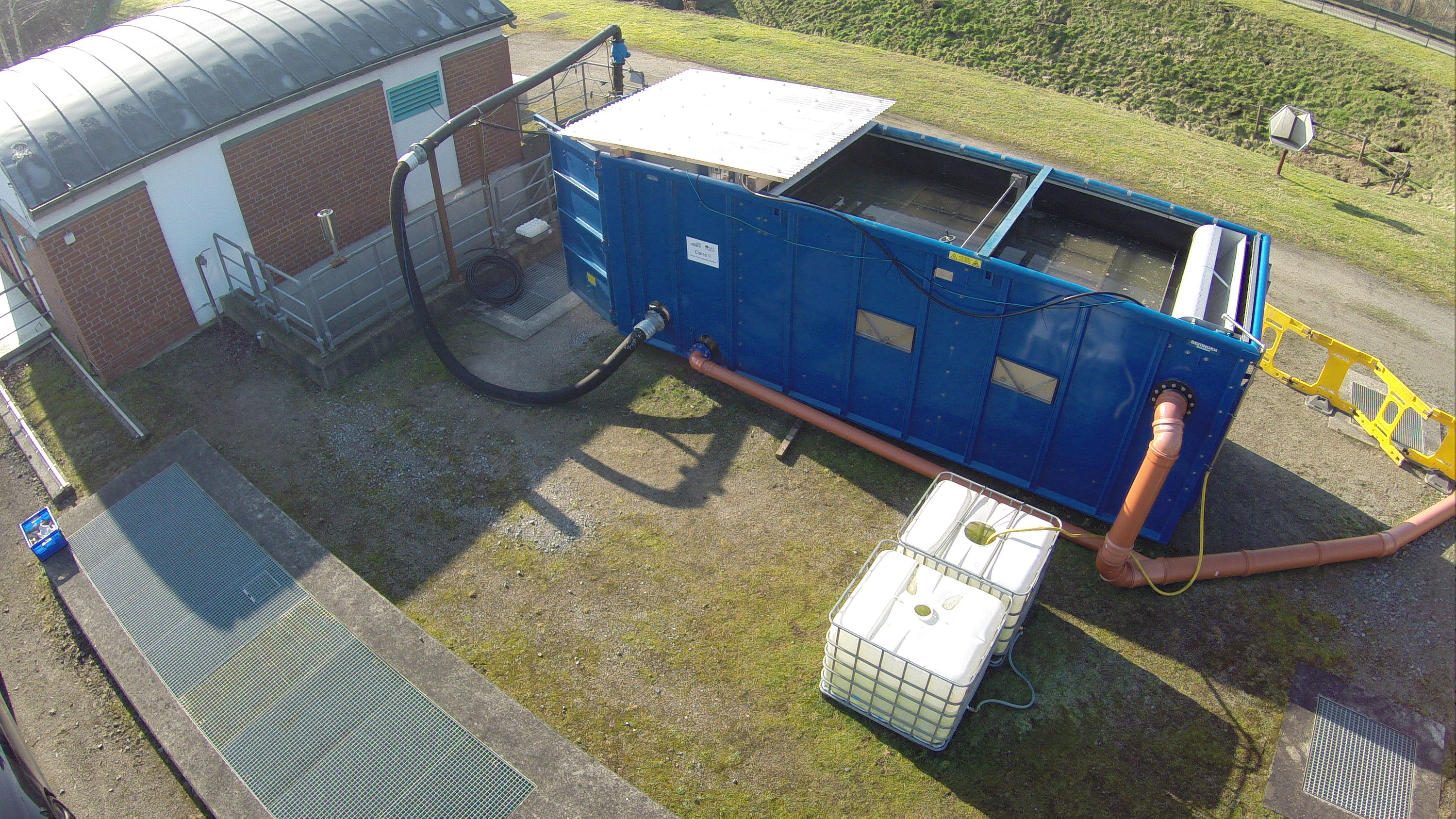 Cross flow lamella settler

Setup:
During heavy rain events the pump sump is filling due to higher inflow than outflow
Inflow pump of the container start operating at rain events when pump sump water level reaches 40cm over the pump. Turn of at 30cm over the pump.
Samples are taken every 10 minutes. Two samples filling one bottle. 
Samples are stored cooled and dark
Main Parameters that are measuered:
TSS
Fine TSS (0,45-0,63µm)
COD
TOC
Spectrometer probes measuring every 15 seconds (first DOC and TOC, later CSB and TSS)
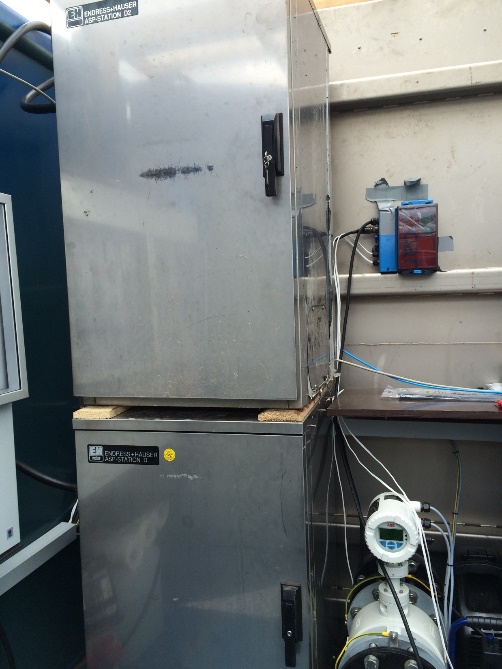 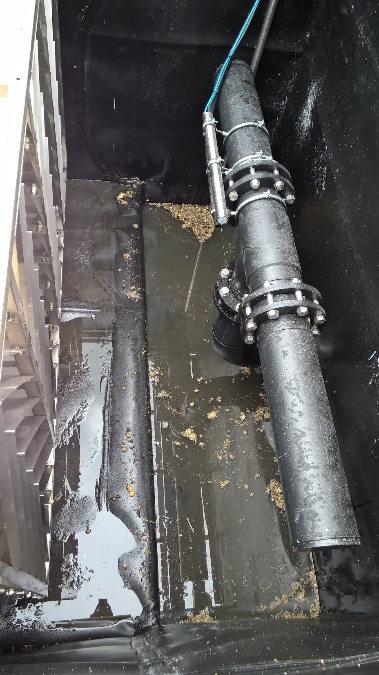 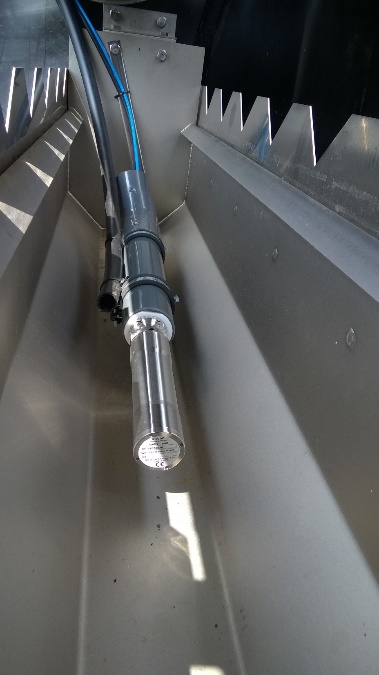 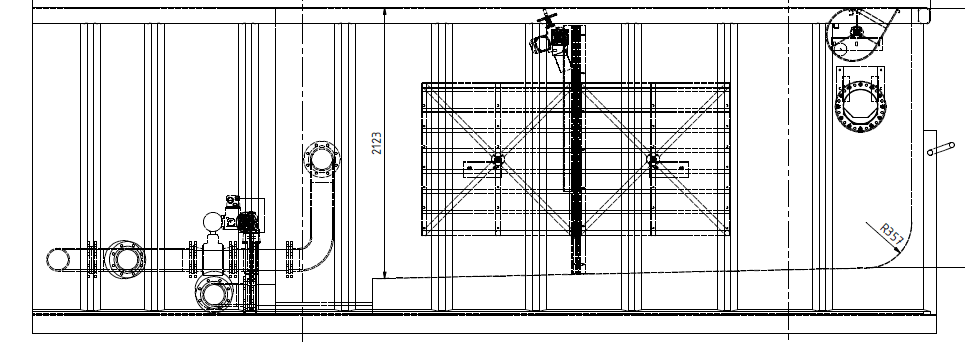 Technical problems / experiences during test phase:

Inflow pump was regulating strongly. Discharges were varying between 20 and 40 l/s by a set point of  30 l/s
Adjustment of pump control
Failure of cleaning mechanism of spectrometer probes
No trustworthy results, mechanical manual cleaning necessary 
Clogging of inflow pump
Repair done by EGLV
Freezing of tubes from sampling devices
Almost no operation in January 2016
Catchment is influenced by groundwater infiltration (roughly 50% of dry weather flow)
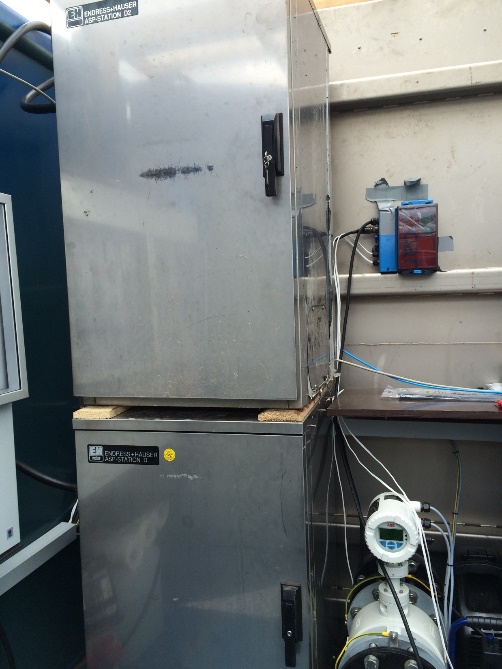 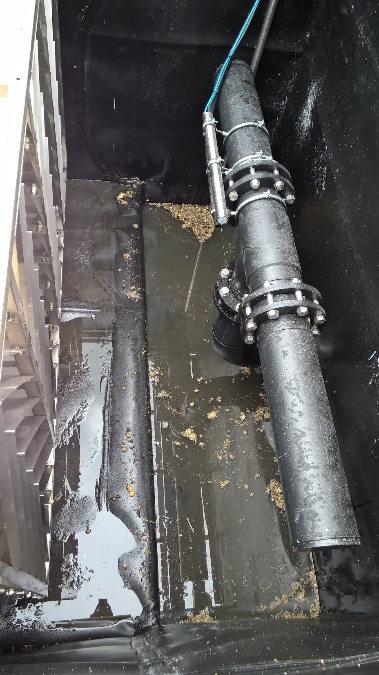 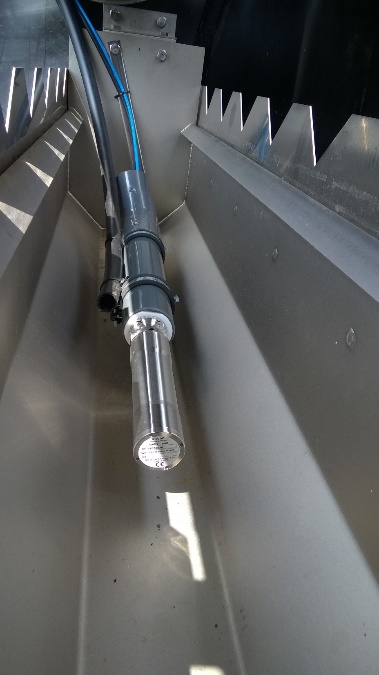 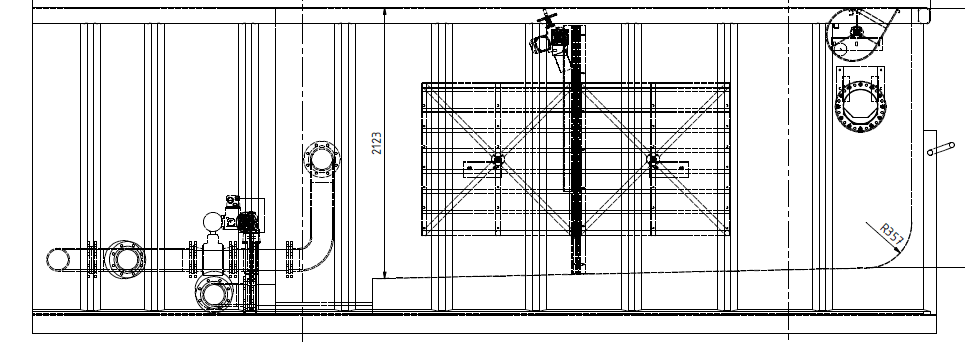 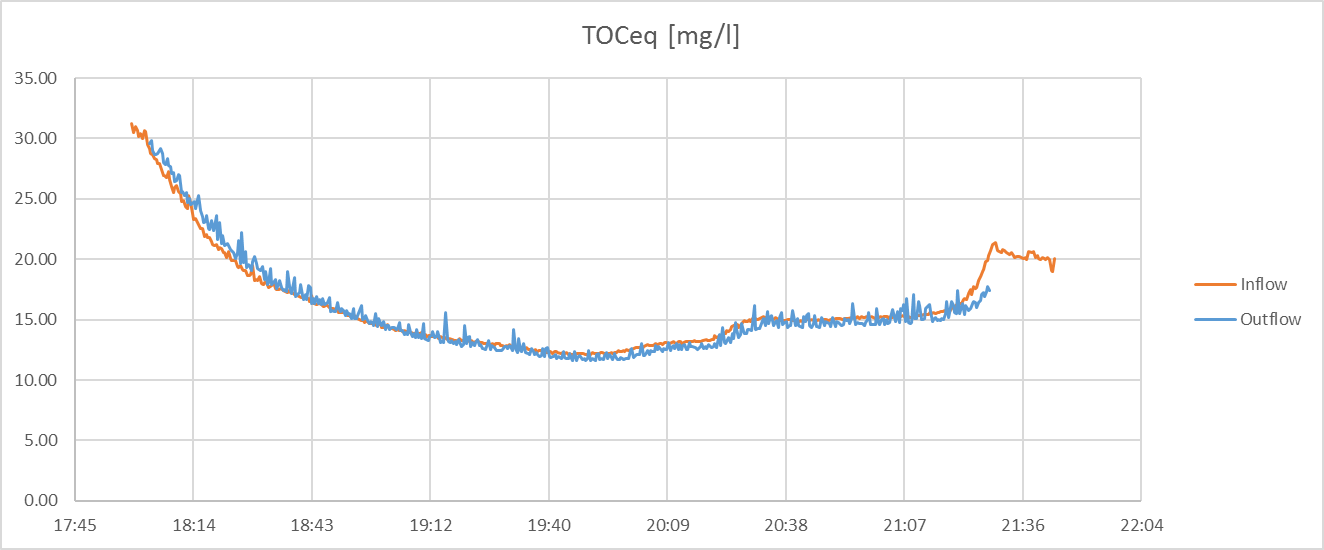 Preliminary Results

First results were not satisfactory.
Almost no differences between inflow and outflow concentrations


Lowering the discharge to 20 l/s, later to 10 l/s
Look on hydraulic conditions
Relatively low concentrations in storm water
Use of dry weather flow
Indication of a higher sedimentation performance at higher inflow concentrations
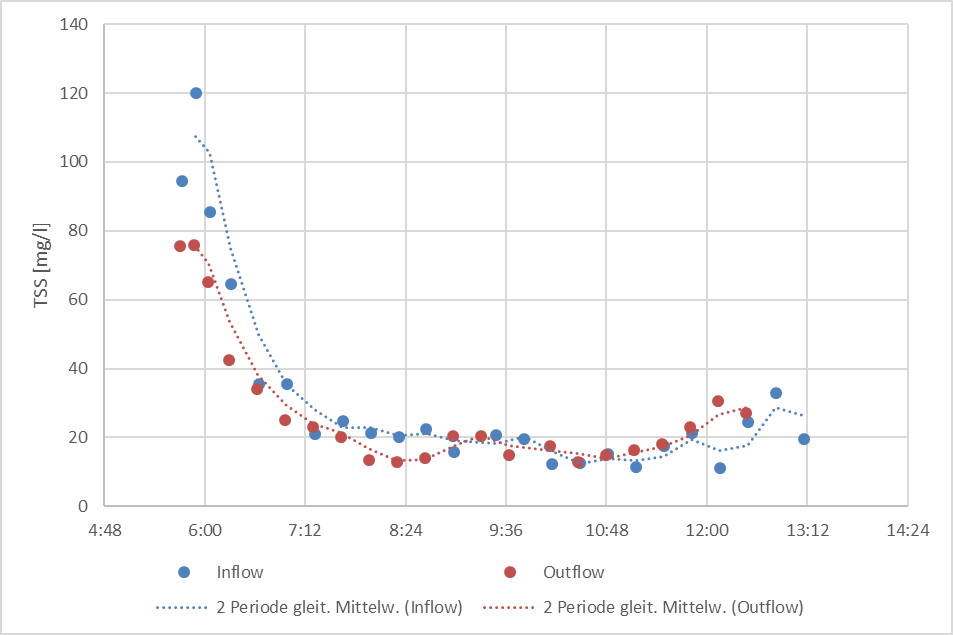 Example of probe measurement of first storm water event
Example of Lab measurement of storm water event from November 2015
Uranine Tracer Test

To compare inflow and outflow results the residence time of the water inside the container needs to be considered

Therefore, tests using Uranin tracer were performed

Tracer is introduced in the pump sump near the inflow pump of the container

Sample taking devices take samples at the Inflow and outflow inside the container every 1 minutes

Uranin is later detected by measuring the absorption at 491nm wavelength

 Different test show residence time of 13 to 16 Minutes, by 10 l/s inflow discharge  adjustment of outflow results
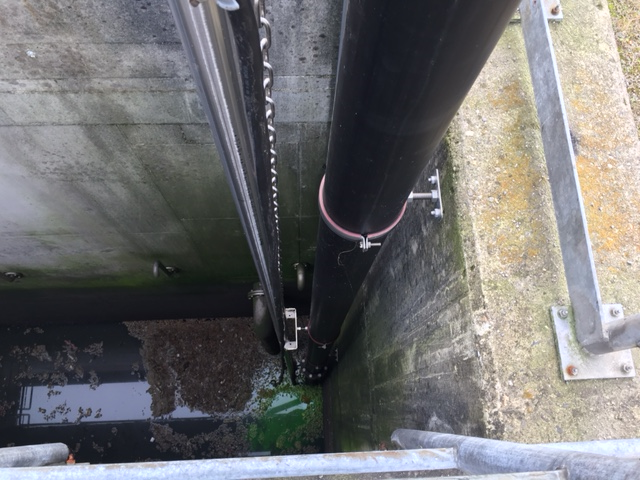 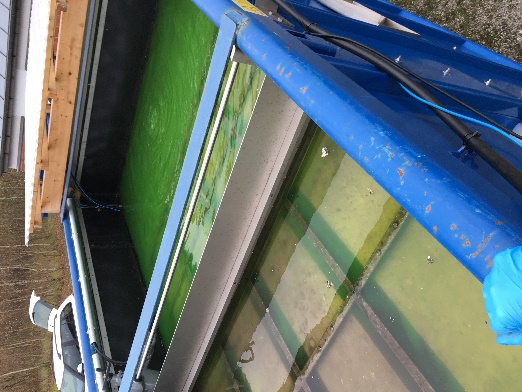 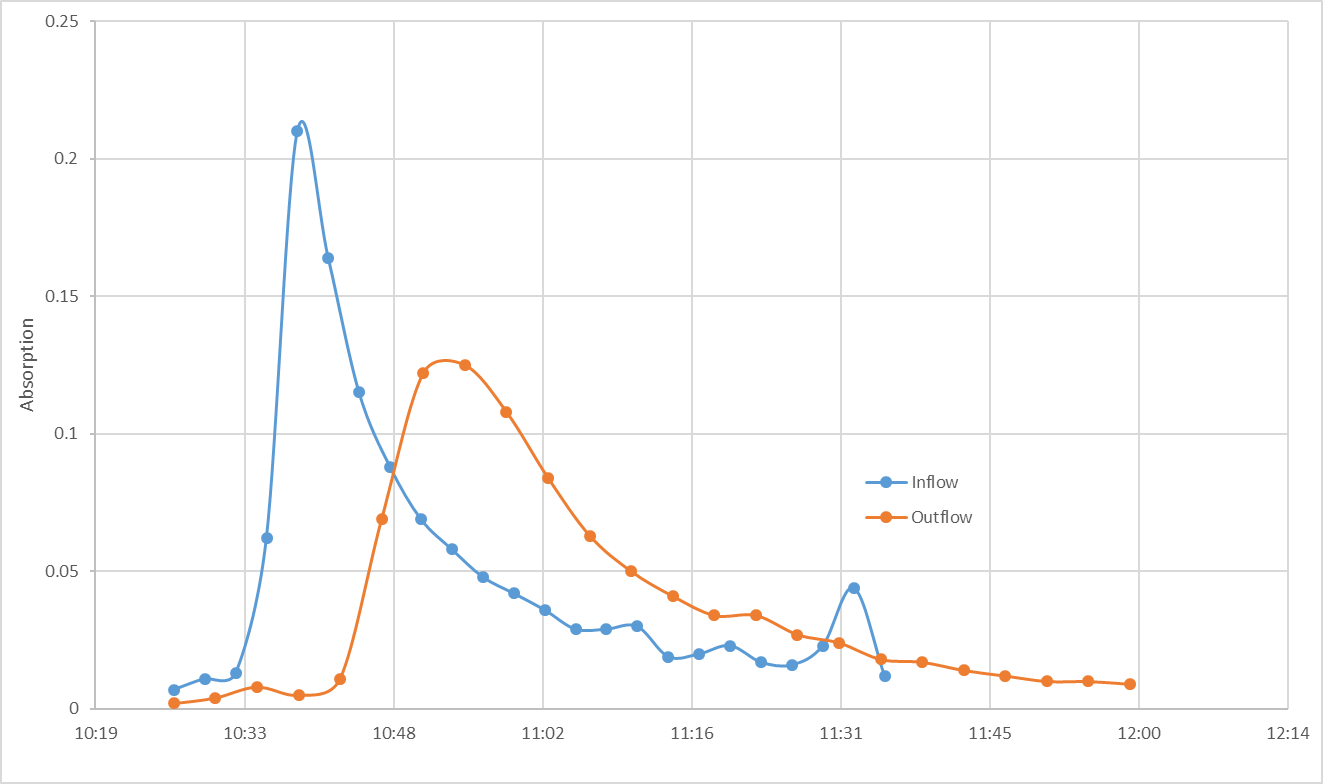 residence time
Uranine Tracer Test

to gain an optical impression the to flow distribution inside the container a camera was installed to monitor the uranin tracer

Identification of a bypass current on the left side (in flow direction)

Sample taking device and spectrometer probe were installed inside the spillway on the left side

Modification of devices to right side
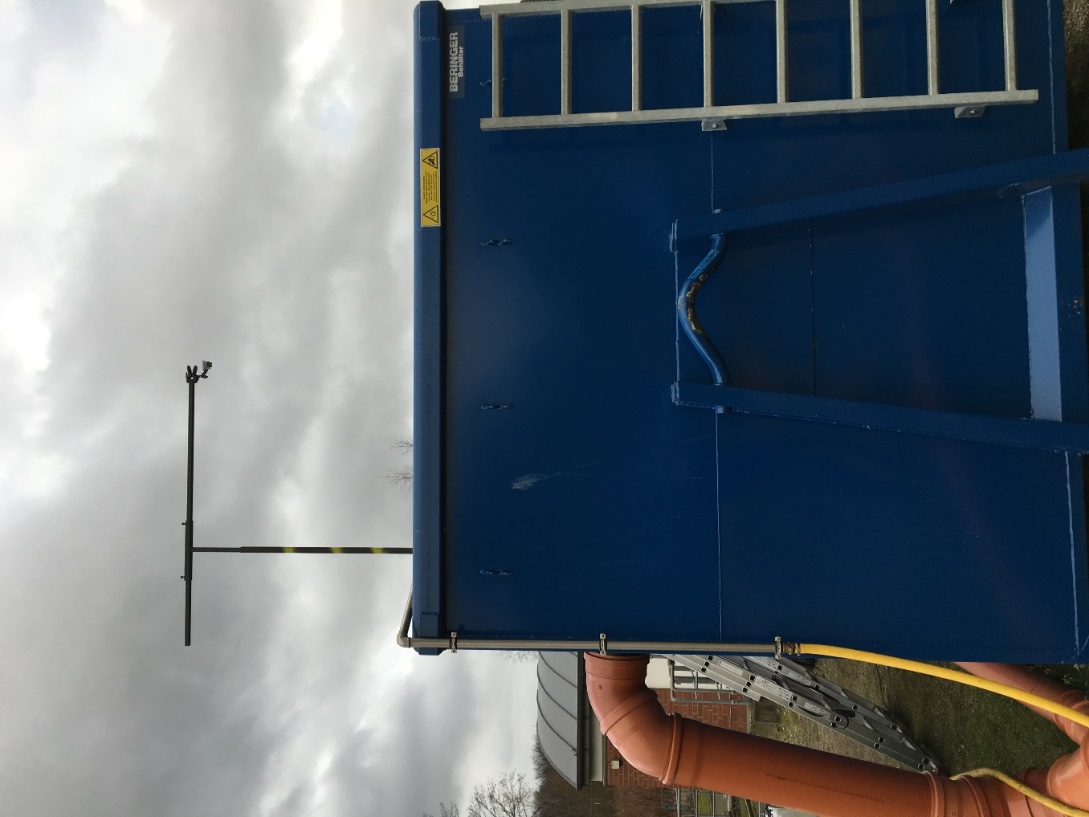 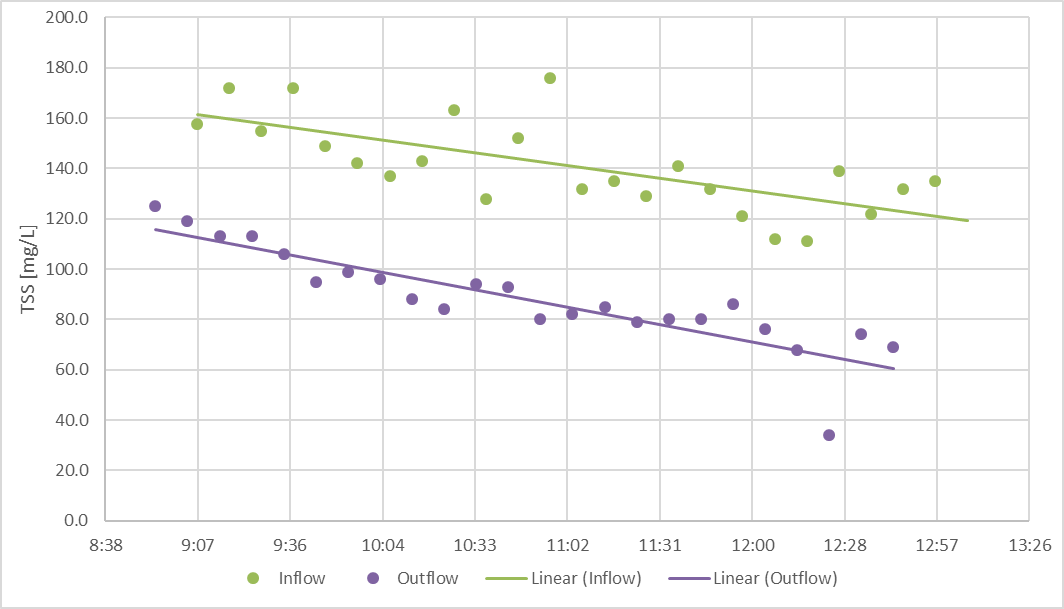 Latest Results of test with new location of sample taking device and spectrometer probe

First test using dry weather flow

After modifications results show a better sedimentation efficiency (roughly 20 to 30 %)
 
More tests needed to confirm results


Outlook:
Collecting samples using dry weather flow
varying discharge
Performing uranin tracer tests
Varying discharge 
Performing tests without lamellas
Moving of container to Norway end of May
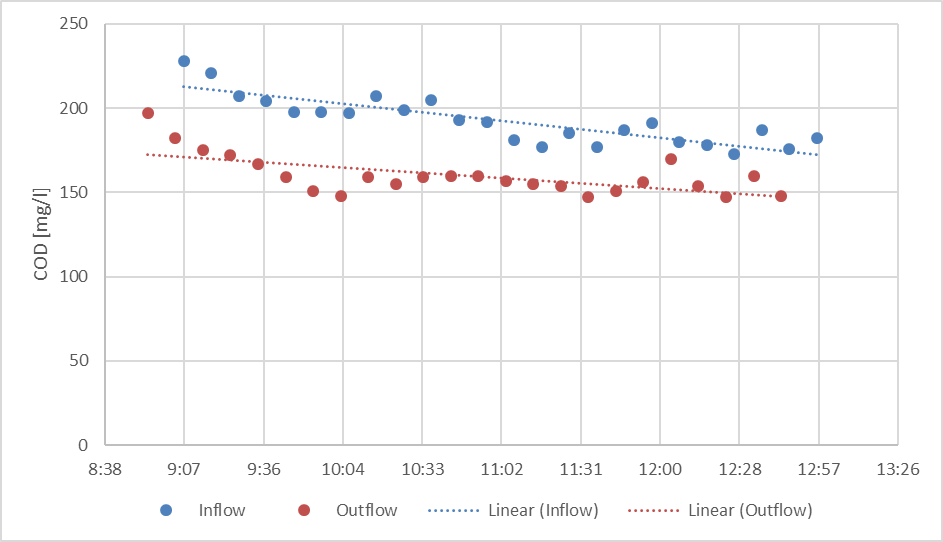 RTC of Sewer Systems


Catchment under focus: Oberlauf Emscher
5 Storm water treatment tanks connected in series
Simulating the effectivity of the ADESBA control algorithm
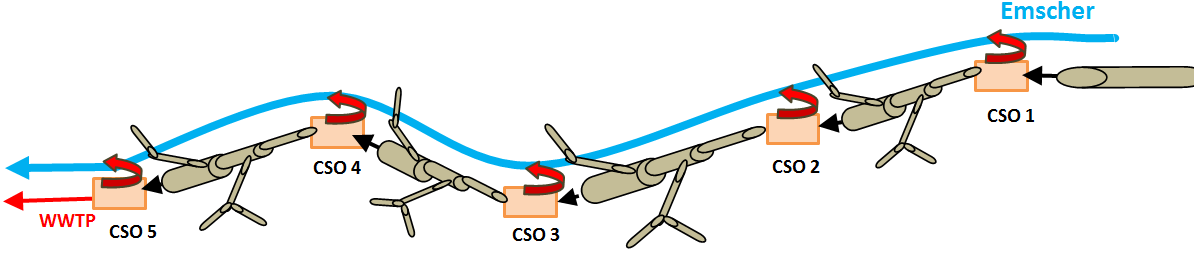 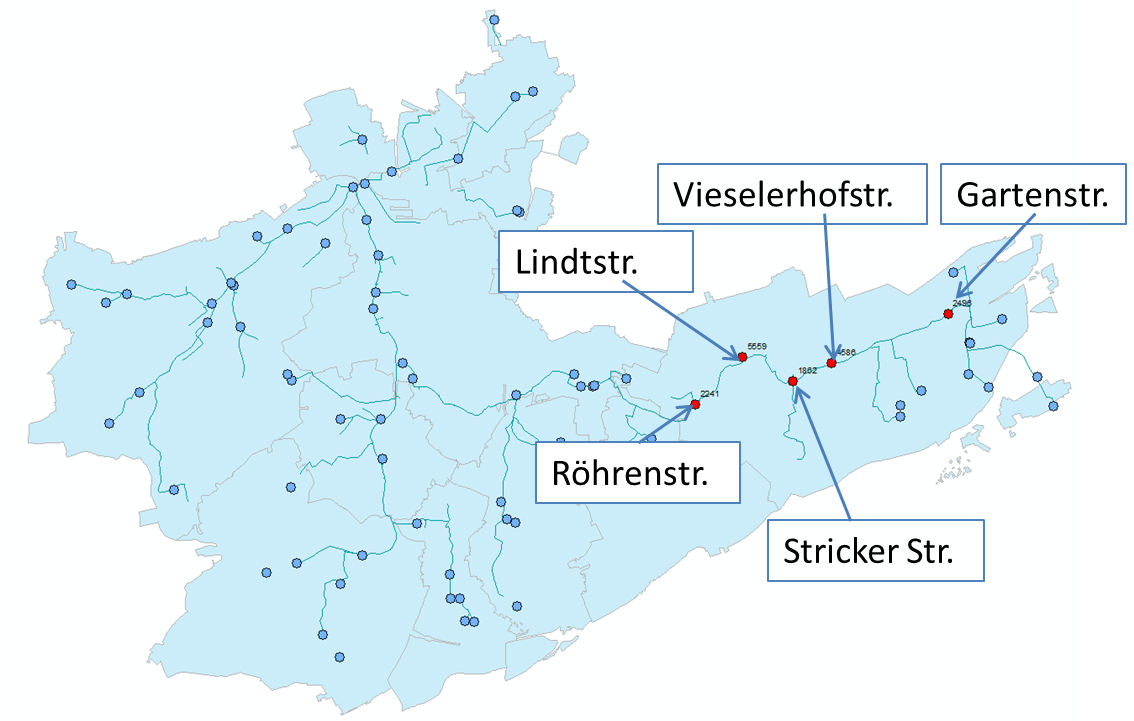 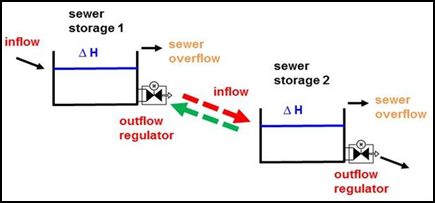 Gartenstr.	(3341 m³ ; Qd = 300 l/s)
Vieselerhofstr.	(3349 m³ ; Qd = 465 l/s)
Stricker Str.	(2658 m³ ; Qd = 540 l/s)
Lindtstr.		(6296 m³ ; Qd = 710 l/s)
Röhrenstr.	(2372 m³ ; Qd = 780 l/s)
RTC of Sewer Systems


Implementation of the catchment into SIMBA (a simulation software developed by IFAK  - Institut für Automation und Kommunikation e. V.)

Inflow discharges delivered by EGLV from the pollution load model MOMENT (25 years) 

Two Workshops on Simba and ADESBA in Magedeburg
Handing over of ADESBA Blocks for SIMBA 

Structure information delivered by EGLV 
Throttle flow (min, max, nominal) 
storage volume
Water level / Volume relation
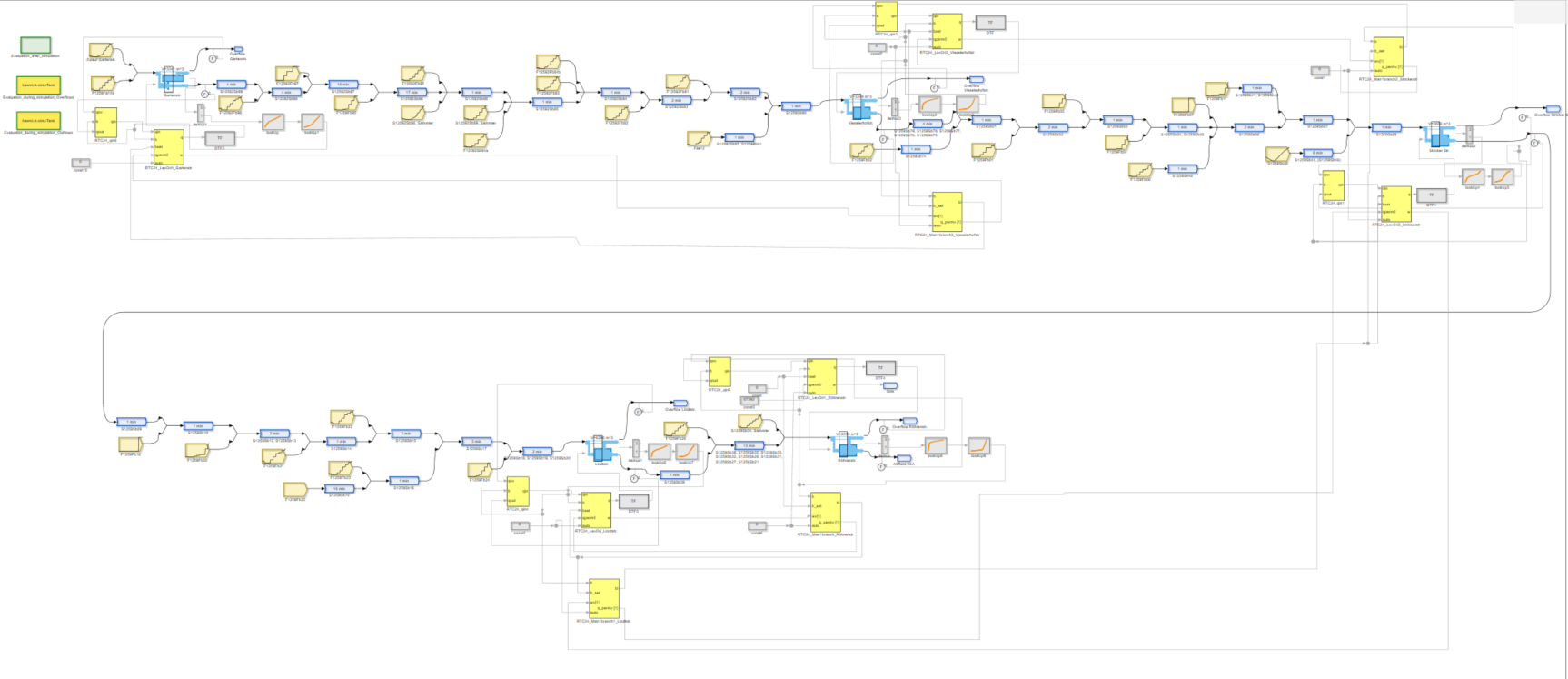 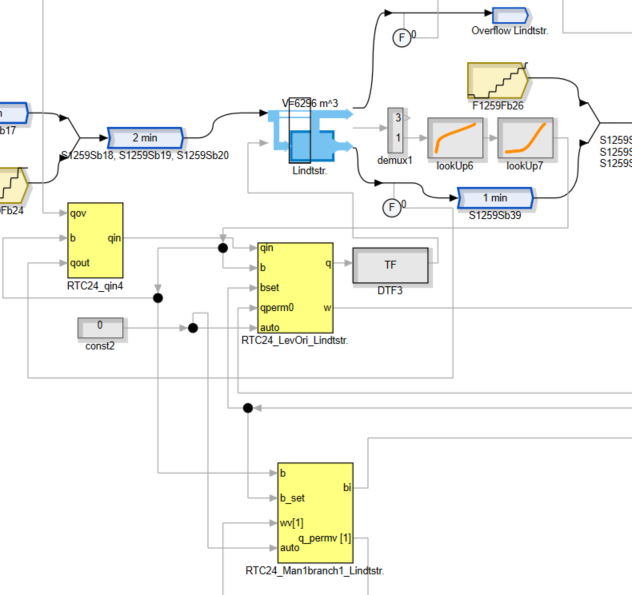 RTC of Sewer Systems


Tests perfomed:
Running the Simulation with ADESBA on and off
Using different throttle ranges
Testing effectivity with control of  single facilities turned off
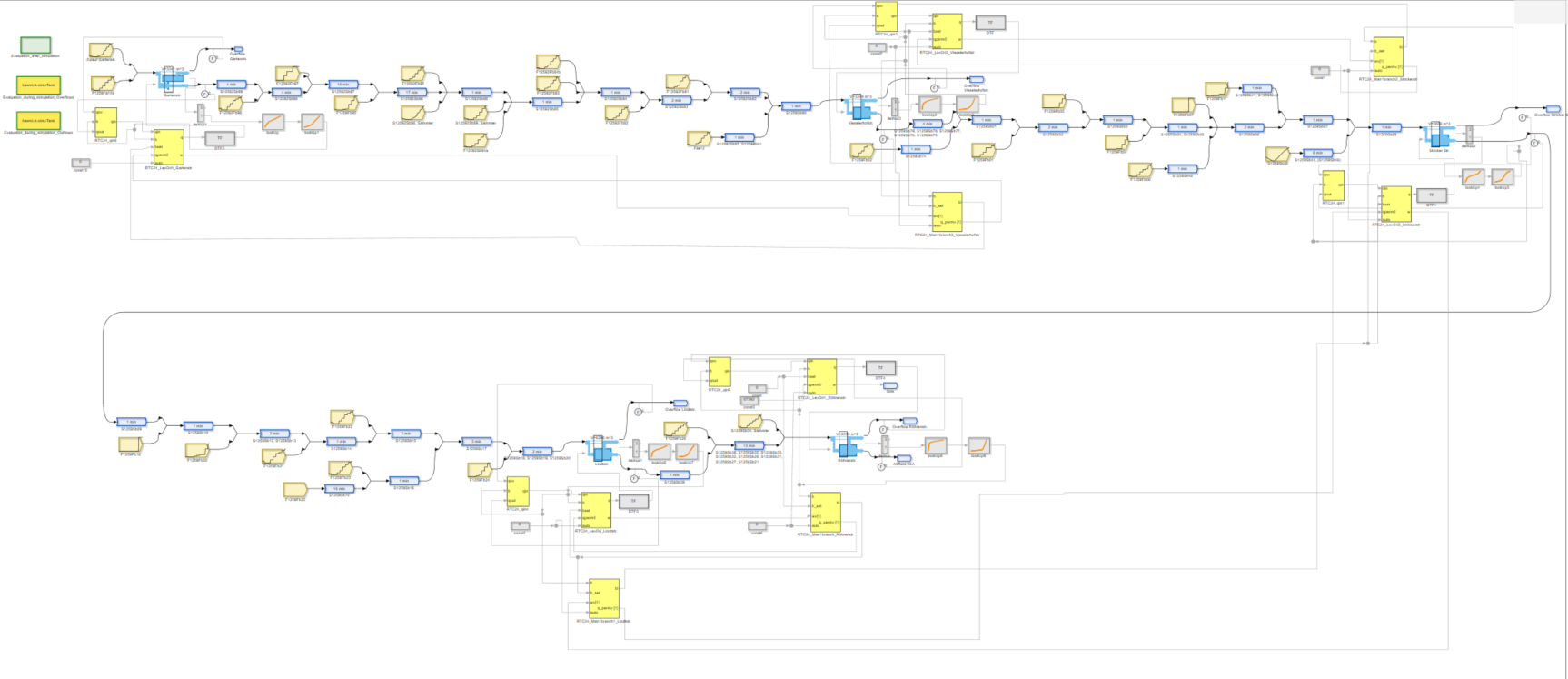 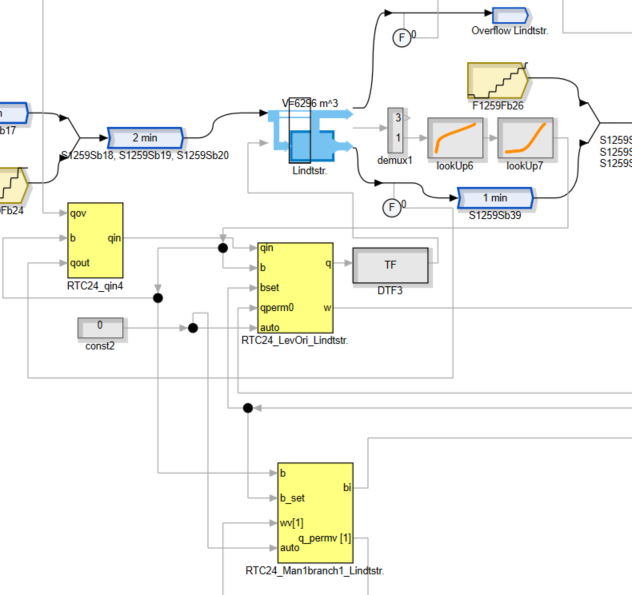 RTC of Sewer Systems
Simulation results using ADESBA / without ADESBA, Simulating 25 years
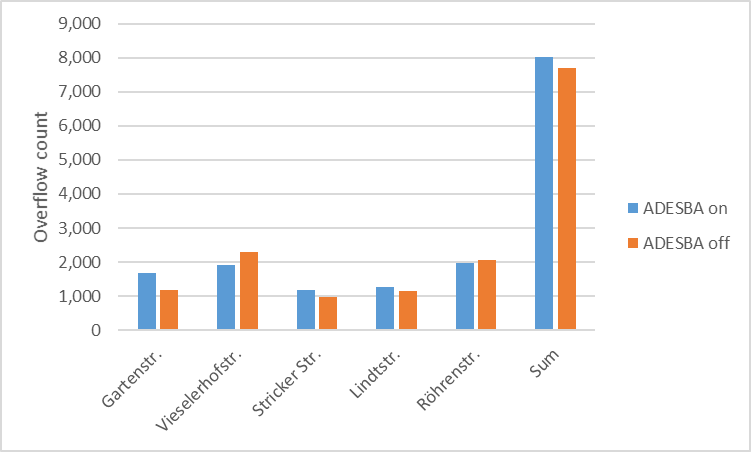 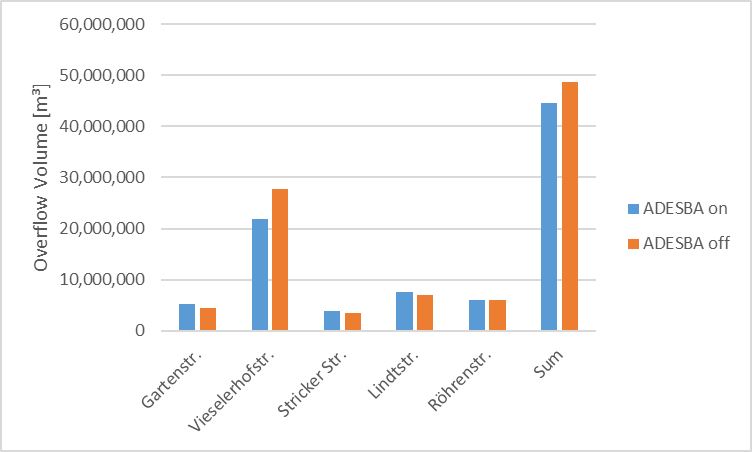 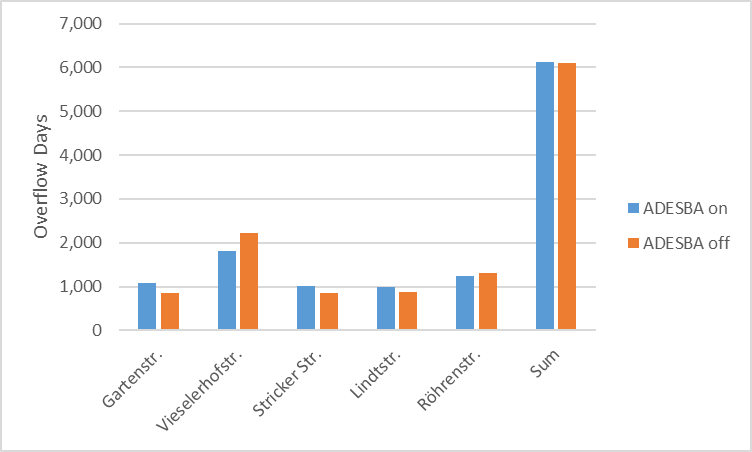 Results differ from tank to tank
The count of overflows can be higher using ADESBA than without
Total overflow volume is reduced by 8,7%
The tank at Vieselerhofstr. is of main importance due to its high saving of spilled water
RTC of Sewer Systems
Simulation results using ADESBA and varying the throttle range in which ADESBA operates, Simulating 25 years
Qmax
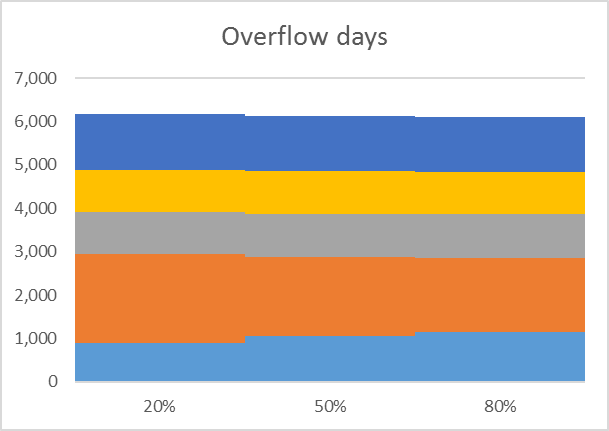 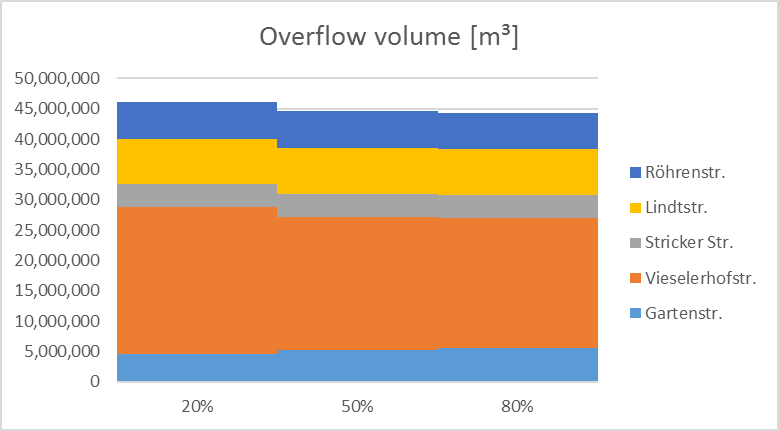 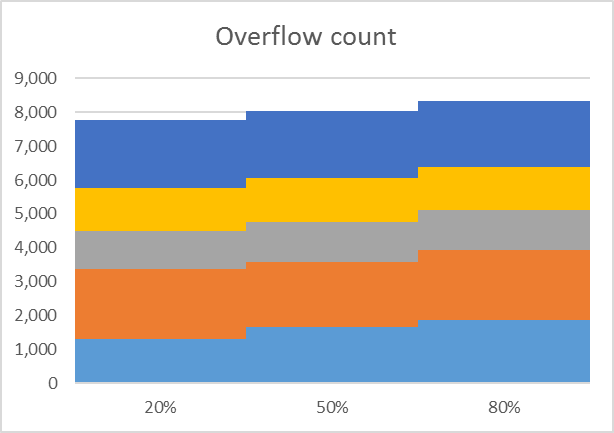 80%
50%
20%
Qnom
20%
Overflow counts increase with increasing throttle range
Total overflow volume is reduced
The tank at Vieselerhofstr. is of main importance due to its high saving of spilled water
50%
80%
0
RTC of Sewer Systems
Simulation results using ADESBA with single tanks excluded from ADESBA control , Simulating 25 years
Overflows of the System are depending on controlled tanks
Shows the importance of different tanks
Tank at Vieselerhofstr. has most the most impact on the spilled volume
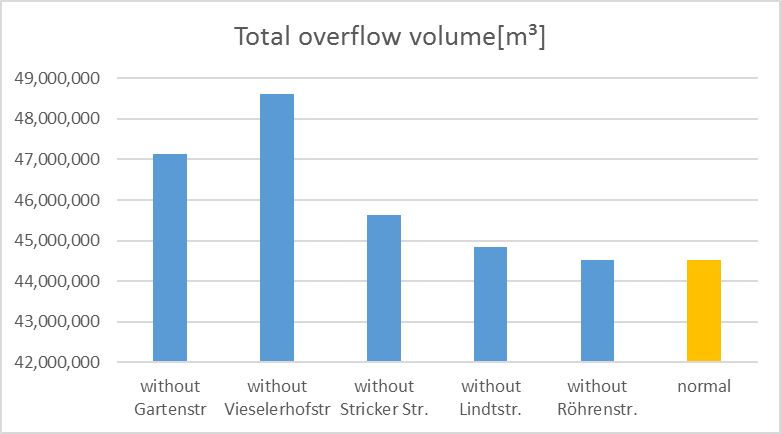 Outlook:
Real implementation of the ADESBA control to CSO facilities
Test phase of 6 months
Simulating the catchment of Dortmund Deusen
Evaluation of recorded operational data
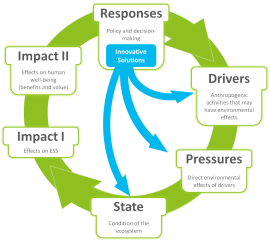 Emscher demo cases: Ecosystem services
RESPONSE
DRIVERS
WP31.1
PRESSURES
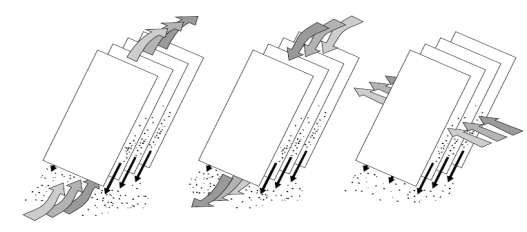 Point source
- Urban wastewater ↓
- Storm overflows     ↓

Measurements:
sedimentation efficiency
not affected
IMPACT II – USE & BENEFIT
IMPACT I - PROVISION
STATE
FESS Cultural ESS:
- Use ↑
- adequate offer regarding WTP for 
  recreation, GEP, ...
Physicochemical
- Transparency ↓
- Nutrient conditions ↓
- hazardous substances ↓

Measurements:
TOC, BOD, P, N, filterable substances
- IESS Self-purification (N, P, C) ↑
- IESS Biodiversity (algae,  
       macrophytes, invertebrates) ↑
- FESS Cultural ESS ↑

Calculations:
nutrient retention (Excel-tool, ECOLAB water quality model)
SUSTAINABILITY ASSESSMENT
- lifetime
- energy consumption
- investment & maintenance costs
- ....
[Speaker Notes: STATE:
Hydromorphology – Morphology
Depth and width variation
Structure of the water body shoreline
 
Physiochemical - General
Transparency
(Thermal conditions)
Oxygenation conditions
(Salinity)
Nutrient conditions
(Acidification status)
 
Physiochemical  - Priority hazardous substances
Pollution by all priority substances identified as being discharged into the body of water
 
Physiochemical – Other pollutants
Pollution by other substances identified as being discharged in significant quantities into the body of water
 
Biological 
Macrophytes + Phytobenthos
Benthic invertebrates
------------------------------------
IMPACT 2:
Avoided costs 
(WWTP)
 
Ecosystem stability
*qualitative
 
Avoided renaturation costs
 
Real estates
Symbolic
Welfare
Aesthetic
Fisheries
Local recreation
*several qualitative]
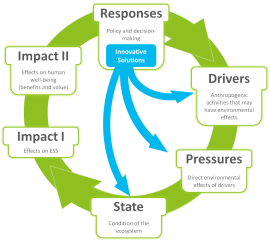 Emscher demo cases: Ecosystem services
RESPONSE
WP31.2
DRIVERS
PRESSURES
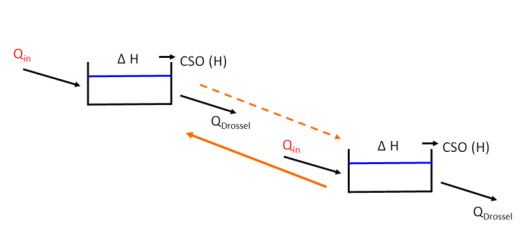 Point source
- Urban wastewater ↓
- Storm overflows     ↓

Simulations:
number & volume of overflow
not affected
IMPACT II – USE & BENEFIT
IMPACT I - PROVISION
STATE
FESS Cultural ESS:
- Use ↑
- adequate offer regarding WTP for 
  recreation, GEP, ...
Physicochemical
- Transparency ↓
- Nutrient conditions ↓
- hazardous substances ↓

Hydromorphology/Hydrology
- Quantity + dynamics of water flow ↓
- Water residence time ↑

Simulations:
nutrients, flow velocity
- IESS Self-purification (N, P, C) ↑
- IESS Biodiversity (algae,    
       macrophytes, invertebrates) ↑
- FESS cultural services ↑

Calculations:
nutrient retention (Excel-tool, ECOLAB water quality model);
peak flow (MIKE, discharge    
modelling)
SUSTAINABILITY ASSESSMENT
- lifetime
- energy consumption
- investment & maintenance costs
- ....
[Speaker Notes: STATE:
Hydromorphology – Hydrology
Quantity + dynamics of water flow
Water residence time 
 
Hydromorphology – Morphology
Depth and width variation
Structure and substrate of the water body bed
Structure of the water body shoreline
 
Physiochemical - General
Transparency
(Thermal conditions)
Oxygenation conditions
(Salinity)
Nutrient conditions
(Acidification status)
 
Physiochemical  - Priority hazardous substances
Pollution by all priority substances identified as being discharged into the body of water
 
Physiochemical – Other pollutants
Pollution by other substances identified as being discharged in significant quantities into the body of water
 
Biological 
Macrophytes + Phytobenthos
Benthic invertebrates

IMPACT2:
Avoided costs 
(WWTP)
 
Ecosystem stability
*qualitative
 
Avoided renaturation costs
 
Real estates
Symbolic
Welfare
Aesthetic
Fisheries
Local recreation
*several qualitative]